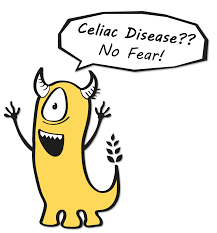 ERİŞKİN TİP 1 DİYABET VE ÇÖLYAK  HASTALIĞI VERİLERİ
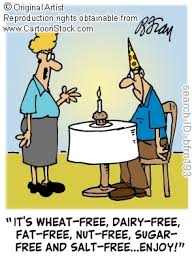 Koç üniversitesi HASTANESİ endokrinoloji bilim dalı
                                                              Uzm. Dr. YELİZ AYDEMİR
                                                              Prof. Dr.  Oğuzhan deyneli
Tip 1 Diyabet ve çölyak
Tip 1 DM otoimmun bir hastalık olup  diğer otoimmun hastalıklar (Otoimmun tiroid hastalığı ve çölyak hastalığı )  ile birlikteliği sıktır.
Genel populasyonda  çölyak hastalığı riski %1 iken , Tip 1DM hastalarında %5
Dünyada Tip1 DMli hastalarda çölyak hastalığı görülme sıklığı: 
      *Fransa’da: %1.6 
      *Finlandiya: %2.7 
      *İsveç: %7 
      *Kuzey Hindistan %11 

Bu nedenle tip 1 DM li hastalar bu açıdan düzenli izlenmelidir.
Tip 1 Diyabet ve çölyak
ADA ( American Diabetes Assosication) tip 1 diabetli hastalarda  çölyak taraması önerisi: 
       *tanı anında ( ilk yıl içinde)
       *önceki antikor taraması negatifse :2-5 yılda bir tekrar
       *hastanın semptomu varsa : hemen
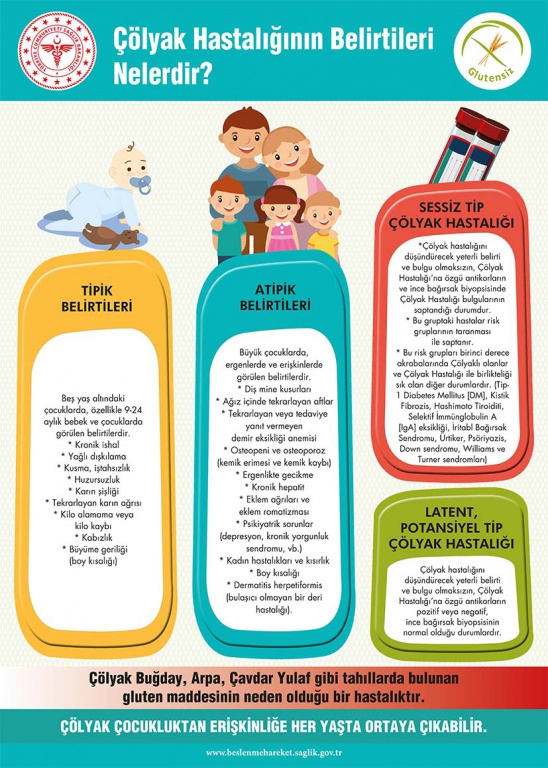 Tip 1 diyabet ve Çölyak semptom ve bulgular
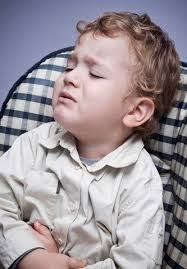 Gastrointestinal semptomlar
kronik/intermitant diyare/ kabızlık/karın ağrısı/karında distansiyon/bulantı/kusma
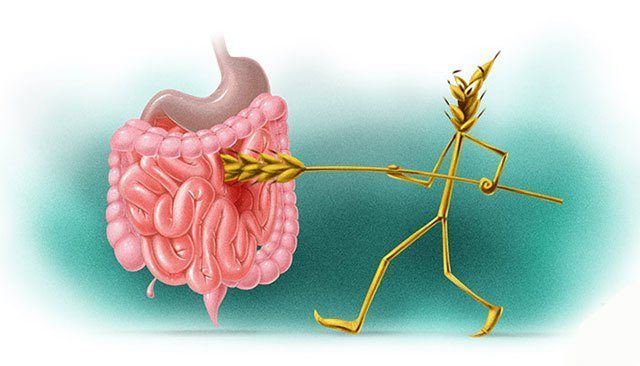 Tip 1 diyabet ve Çölyak semptom ve bulgular
Ekstraintestinal semptomlar
Kilo kaybı 
Büyüme-gelişme geriliği
Gecikmiş puberte/amenore
İrritabilite/ kronik yorgunluk / kronik demir ekskilği anemisi 
Nöropati
Azalmış kemik mineralizasyonu ( osteopeni/osteoporoz),  tekrarlayan kırıklar
Tekrarlayan aftöz stomatit
Dermatits hepatiformis 
 Dental enamel defektler•
 Anormal karaciğer fonksiyonları
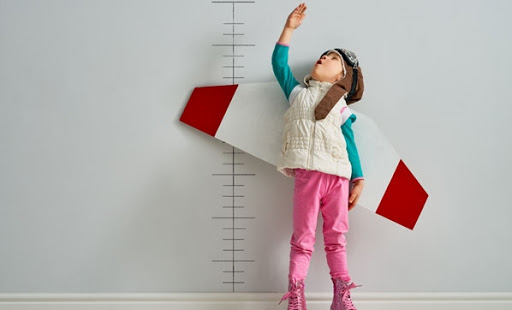 Tip 1 diyabet ve Çölyak semptom ve bulgular
Yüksek riskli durumlar
Çölyak hastalığı olan 1. derece yakın
Otoimmun hastalıklar (T1DM, tiroid hastalıkları,karaciğer hastalıkları
 Down sendromu
Turner sendromu 
 Williams-Beuren sendromu 
 IgA eksikliği
Tip 1 Diyabet ve çölyak
ADA ( American Diabetes Assosication) tip 1 diabetli hastalarda  çölyak taraması önerisi: 

Tip 1 DM li hastanın  IGA eksikliği yoksa tarama TTGA IGA 
Tip 1 DM li hastanın eğer IGA eksikliği varsa: TG IGG ve/veya deamidaz gliadin peptid IGG ile öneriyor.
(Anti-endomisyum antikor yüksek maliyet nedeniyle başlangıç taramada önerilmiyor. )
ESPGHAN 2012
2012 yılında yayınlanan ESPGHAN konsensusunda: 
Çölyak hastalığı için  riskli durumlarda doku transglutaminaz IgA antikor (TGA IGA) değerlerinin normalin üst sınırının üç katı olarak kabul edilmesi önerilmekteydi .
ESPGHAN 2020
ESPGHAN 2020 de güncelleme yapıldı
Yenilikler**
1-Başlangıç test olarak IGA+TGA IGA birlikte istenmesi
2-TGA IGA>10 X TGA IGA (Normalin üst sınırının)ise  ve EMA IGA POZİTİF ise çölyak tanısı için endokskopi/ biyopsi gerekmez.
3-TGA IGA <10X TGAIGA normalin üst sınırını) ise biyopsi önerilir.
4-Seroloji ile ( antikor) tanı konulan ( biyopsiye gerek olmayan) durumlarda HLA ve semptomların varlığı gerekmez





European Society Paediatric Gastroenterology, Hep- atology and Nutrition Guidelines for Diagnosing Coeliac Disease 2020. J Pediatr Gastroenterol Nutr 2020;70:141-56.
Çölyak buzdağı
Genel populasyonda  sessiz çölyakların ( nonspesifik semptomlardan yakınan ) sayısı,  klasik çölyak hastalığına sahip hastalardan daha yüksek sayıda.








*
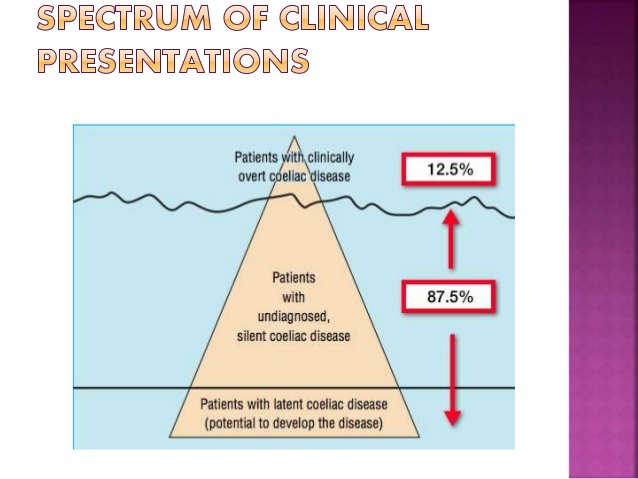 Epidemiyoloji
Italya’da yapılan bir çalışmada  asemptomatik çölyak  vakaların semptomatik vakalara oranı 7:1  bulunmuş.


Catassi C, Fabiani E, Rätsch IM, et al. The coeliac iceberg in Italy. A multicentre antigliadin antibodies screening for coeliac disease in school-age subjects. Acta Paediatr Suppl 1996
Epidemiyoloji
Amerika’da yapılan ,geniş serolojik tarama çalışmasında semptomu olmayan veya risk faktörü olmayan hastalarda prevelans 1:133 saptanmış.


Fasano A, Berti I, Gerarduzzi T, et al. Prevalence of celiac disease in at-risk and not-at-risk groups in the United States: a large multicenter study. Arch Intern Med 2003; 163:286.
Epidemiyoloji
Erişkin genel populasyonda yapılan bir sistemik derleme ve metaanalizde çölyak hastalığı histolojik kanıtlı prevelans %0.7 iken, serolojik kanıtlı  prevelans %1.4 

 

Singh P, Arora A, Strand TA, et al. Global Prevalence of Celiac Disease: Systematic Review and Meta-analysis. Clin Gastroenterol Hepatol 2018; 16:823.
Epidemiyoloji
Ülkemizde çölyak prevelansı binde 3-10 (%0,3-1)

***Türkiyede 250.000-750.000 çölyak hastası olduğu tahmin ediliyor. Yalnızca %10 una tanı konulmuş
 ( 25.000-75.000 tanılı )
Amaç:
Kliniğimizde tip 1 DM tanısıyla takip edilen hastaları retrospektif olarak analiz ederek , erişkin yaş grubundaki bu hastalarda  çölyak hastalığı (antikor pozitifliği ile konulan) prevelansını belirlemeyi  ve otoimmun tiroid hastalığı ile birliktelik ilişkisini ortaya koymayı amaçladık.
metod:
Koç Üniversitesi Hastanesi Endokrinoloji Polikliniğine 
Ekim 2017-Ekim 2020 tarihleri arasında başvuranTip 1 DM li 
153  hastadan  düzenli takibe gelen 73 hastada çölyak ve otoimmun tiroid hastalığı ile ilgili tarama durumumuz ve sonuçları değerlendirildi
Tip 1 DM tanılı hastaların demografik özellikleri(n: 73)
Otoimmun tiroid hastalığı
TSH ( n: 60) ve serbest T4 değeri (n: 43) görülmüş.

TSH : 2.3 + 2.3
Serbest T4: 1.7  + 1.2
çölyak hastalığı
TTGA IGA bakılan 33 tip1DM li hastanın:  
Kadın ( n:20) ve Erkek ( n:13)
Kadın:  antikor negatif( n:17)  pozitif ( n:3)
Erkeklerde 12 si negatif , sadece 1 hastanın pozitif gelmiş.
çölyak hastalığı
Çölyak tanısı alan toplam 4 vakadan sadece 1( bir) hastaya endoskopi ve biyopsi yapıldı.(%25)
Antikor pozitifliği olanların  %25’inde  patolojik olarak  çölyak  tanısı kondu.
Ttg-ıga VAKALARININ ANTİKOR(+) LİĞİ SAPTANDIĞI  VİZİTTEKİ DEMOGRAFİK ÖZELLİKLERİ (n: 4)
çölyak hastalığı
TTGA IGA ( +) 4 vakadan 1’i (%25’i) erkek, 3’ü(%75)kadın. 
Cinsiyet ile çölyak olma arasında bir ilişkİ gösteremezsek de
Bu analiz için sayıyı artırmamız gerekiyor !!!(p= 0.69 p>0.5)
çölyak hastalığı
Hba1c seviyeleri çölyak olma durumlarına göre farklı değil (p = 0.77)
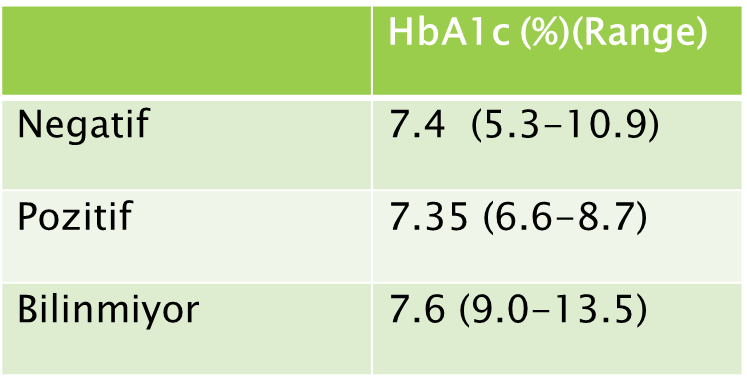 Sonuç:
Kliniğimizde erişkin Tip 1 Diyabetli bireylerde Çölyak taraması yapılsa da yeterli değil.
Çölyakın önemli bir bölümünde belirgin klinik olmaması tanıyı geciktirebilir.
Düzenli tarama programlarının uygulanması daha fazla tanı konulmasını sağlayabilir.
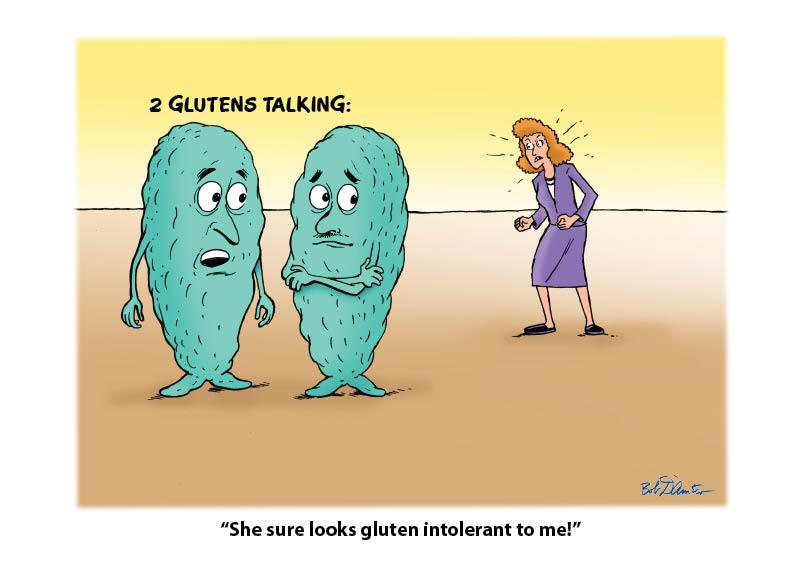